Hvězdice
Štěpán Tichý
Hvězdice
-Hvězdice (Asteroidea) je  třída  ostrokožců.
- Přes 1 800 druhů těchto živočichů žije ve všech světových oceánech až do hloubky 6 000 m.
-Vyskytují se zejména v mořích s vyšším obsahem solí. Pohybují se plazením.
-Jejich ramena přecházejí plynule v jedno tělo.
-V ramenech se nacházejí pohlavní orgány a zasahuje do nich i trávící soustava.
s
Hvězdice
Uprostřed těla se nachází tělní terč neboli střed.
Na spodní straně tělního terče se nacházejí ústa a dále také vakovitý vychlípitelný žaludek.
Na konci každého z ramen se nachází jednoduché miskovité očko.
Ostnokožci všeobecně mají značnou regenerační schopnost těla, což platí i pro hvězdice (pokud hvězdici zůstane středový terč a alespoň jedno rameno, přežije).
Hvězdice Růžová
Tato hvězdice je velká 12-40 cm a patří k nemnoha ostnokožcům, kteří snášejí nízký obsah soli v Baltském moři. Mimo toto moře se vyskytuje na východním pobřeží Atlantského oceánu. Žije na mělčinách i v hloubkách do 400 m. V hlubší vodě dorůstá hvězdice růžová podstatně větších rozměrů než na mělčině.
Hvězdice Růžová
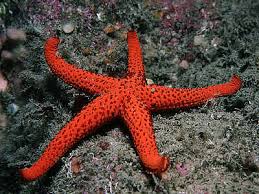 Je dravá, živí se především mlži a menšími ostnokožci, dokonce ježovkami. Rameny obemkne lasturu mlže, pevně se přichytí přísavkami a zvolna se ji snaží otevřít. Zápas hvězdice s mlžem může trvat i hodinu. Jakmile měkkýš trochu povolí sevření obou půlek lastury, hvězdice mezi ně vychlípí žaludek a mlže usmrtí trávicími šťávami.
Hvězdice Trnová Koruna
Hvězdice trnová koruna(neboli Hvězdice Trnitá.) je druhá největší hvězdice na světě. Žije v teplejších mořích prakticky po celém světě. Je velkým nebezpečím pro korálové útesy,
-v rozpětí dosahuje 25–30 cm. Obvykle má 14–18 ramen. 
Kromě občasného ulovení drobných rybek se živí prakticky jen korály. Hvězdice do jejich schránek vypustí své trávicí enzymy. Tím se jejich těla rozpustí a hvězdice natrávený obsah nasaje do svého vychlípeného žaludku. Dospělá hvězdice pokryje najednou kolem 160 cm² korálů.
Jedna tato potravní fáze trvá kolem 9 hodin, po níž pak hvězdice 12–70 hodin tráví kořist a připravuje si nové enzymy.
Nebezpečí Hvězdice Trnové
Jeden jedinec může takto zkonzumovat až 5–6 m² korálů za rok.Po „nájezdu“ množství trnových korun jsou v korálovém útesu během několika týdnů  zdecimováni živí koráli a zůstanou zde jen jejich mrtvé schránky. Postupně odtud zmizí další živočichové i rostliny, kteří byli v tomto ekosystému na korálech přímo nebo nepřímo závislí, a zůstane zde už jen velmi málo živých organismu.
Děkuji za pozornost